Deviant Racism
Consequences of Black Athletes
Presented by:

Farren Stackhouse, MA, LPC
Morgan Pepper, MS, CRC, CEAS
Goals
Session Goals
1. Audience will gain critical research knowledge to advance research on biases, prejudices, micro-aggressive behaviors and discrimination in sports.

2. Audience will have heightened awareness of excessive punishment and consequences of racism in sport.

3. Audience will gain insight on ways to advance research on rehabilitation counselors engagement with Black athletes.
Goals
Session Goals cont.
4. Audience will be provided tools to reinforce and challenge racial stereotypes of Black athletes.

5. Audience will identify methods to empower social integration in sport.

6. Audience will gain a meaningful connectedness and understanding of Black athletes and social justice missions.
Rationale
Rationale
To enhance research and knowledge on deviant racism experienced by Black athletes; both overt and covert.
Key Terms
Key Terms
Racism: A belief that race is the primary determinant of human traits and capacities and that racial differences produce an inherent superiority of a particular race.
Deviant: Someone or something that departs from a norm especially: a person who differs markedly (as in social adjustment or behavior) from what is considered normal or acceptable
[Speaker Notes: Prejudice, discrimination, or antagonism directed against someone of a different race based on the belief that one's own race is superior.

In simpler terms, Racism is the belief that some races are better than others, and the actions that can happen from those beliefs.]
Racism in Sport
Shedding Light on Racism in Sport
Have you ever experienced racism at a sporting event? As a spectator or player/participant?

What made the event register as a form of racism for you?

What were your reflective feelings in the event?
[Speaker Notes: Talking notes:

Create a picture of a sporting event… professional or personal… there is cheering, good environment, joyful, tell players good job regardless of win, still root for team regardless of win or loss.]
What makes RACISM DEVIANT?
[Speaker Notes: Therefore we must ask ourselves, what makes racism deviant?
“A conformed response to avoid scrutiny, punishment or question. Based upon hierarchy of power.

In Sport “I will…”
-PAY Fines
-ACCEPT Suspensions

Threats to Livelihood
-Forced to conform to sport organization standards (ie:pay fines, suspensions, statement of apology to media outlets)
-Is paying a fine accepting deviant racism? What message does this send?]
Effects
Deviant Racism...
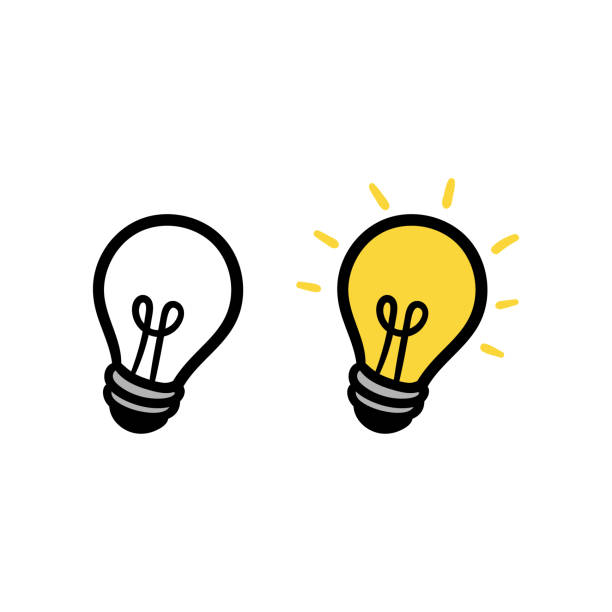 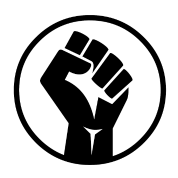 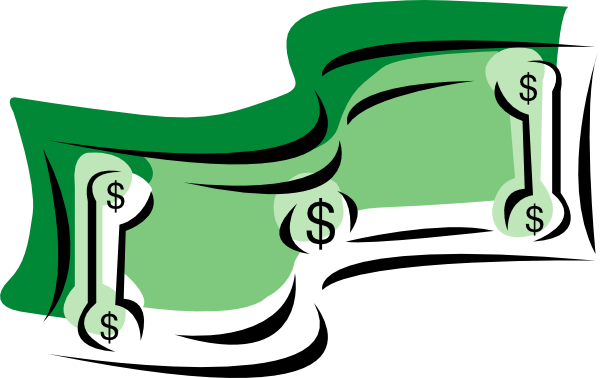 Money - Power -Influence
[Speaker Notes: Especially in sport effects]
Effect
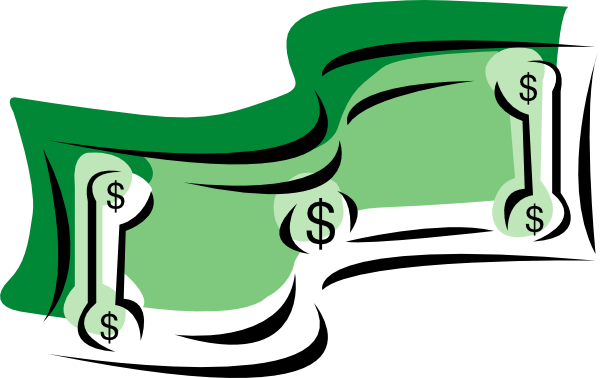 Money
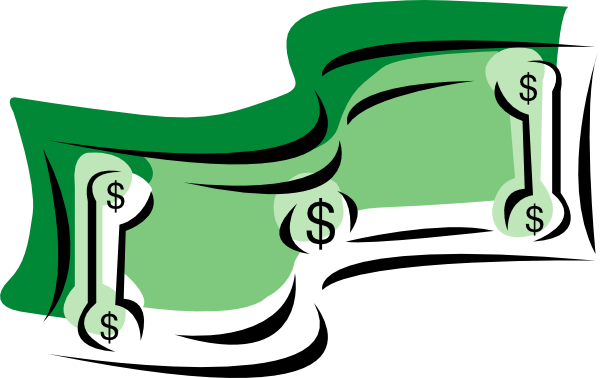 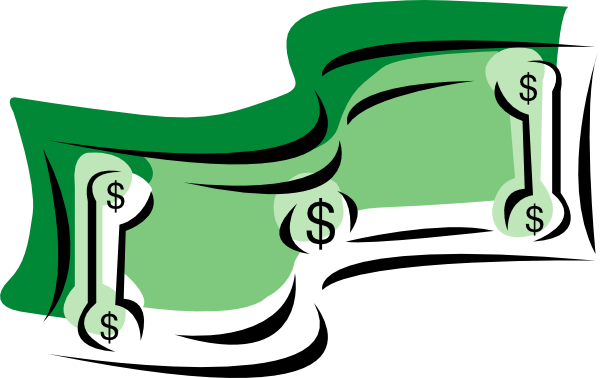 [Speaker Notes: Black athletes jeopardize their livelihood conforming to deviant racism evident by paying fines. In exchange the sport organization accepts the black athletes fees to return to competition.]
Relevant Literature
Relevant Literature
African-American male athletes take precautions and minimally engage in activities of social justice missions in fear of being reprimanded by their employer, sport organization, sponsors, and media, in addition to others unmentioned. Consequences or reprimands, pose a potential danger to Black athletes financial bottom line and livelihood. Change is then prohibited (Gayles, Comeaux, Ofoegbu & Grummert, 2018).
[Speaker Notes: Change is then prohibited; Athletes and other sport organization personnel should utilize their status both outside and within the sphere of athletics for the betterment of society challenging previous research which suggest using their status ONLY OUTSIDE of the sphere of athletics.]
Relevant Literature
New York Times (March 12, 2019)
Russell Westbrook Says Utah Jazz Fan Made ‘Racial’ Taunt That Led to Confrontation
Westbrook, the star guard of the Oklahoma City Thunder, said the fan directed “disrespectful” and “racial” comments toward him. “A young man and his wife in the stands told me to get down on my knees ‘like you used to,’ ” Westbrook said.

Fined: $25,000
[Speaker Notes: As a result, the National Basketball Association (N.B.A.) announced that it had fined Westbrook $25,000 “for directing profanity and threatening language to a fan.”]
Relevant Literature
The Michigan Daily (November 4, 2018)
The NFL is Racist
“If we don’t talk about how the best and most talented players in football tend to be Black and undercompensated compared to the white administrators, public and popular discourse will remark that disparities do not exist. This blindness (and ignorance) is profitable. Maintaining the status quo is profitable. Failing to understand or combat racism institutions is profitable.” 
“Black players are used for their bodies to make their owners a profit at the expense of their own sanity and well-being.”
[Speaker Notes: As a result, the National Basketball Association (N.B.A.) announced that it had fined Westbrook $25,000 “for directing profanity and threatening language to a fan.”]
Effect
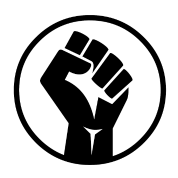 2. Power
[Speaker Notes: the capacity or ability to direct or influence the behavior of others or the course of events]
Relevant Literature
Relevant Literature
Black males choosing sports entertainment are not pathological in their approach, but are adapting to their perception of reality (Harrison, 2000).
[Speaker Notes: Devaluing the mind and intellectualism in general.
Leading to constructs of racial identity despair and hopelessness.]
Hofstede’s Power Distance Index
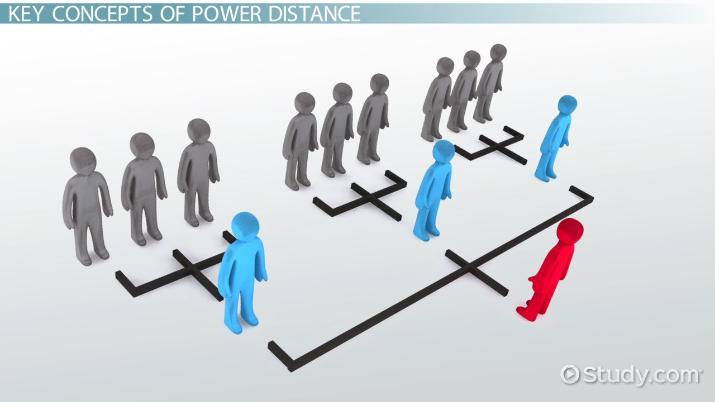 Spark Change: Underlying Research Goals
Revise punishment strategies to ensure equality in punishment, fines and/or suspensions from a multicultural lens.

Encourage and promote counselor engagement with Black athletes experiencing racism in sport.
[Speaker Notes: Hofstede's Power Distance Index (PDI)- The degree of inequality that exists – and is accepted – between people with and without power.

-A high PDI score indicates that a society accepts an unequal, hierarchical distribution of power, and that people understand "their place" in the system. 
-A low PDI score means that power is shared and is widely dispersed, and that society members do not accept situations where power is distributed unequally.]
Effect
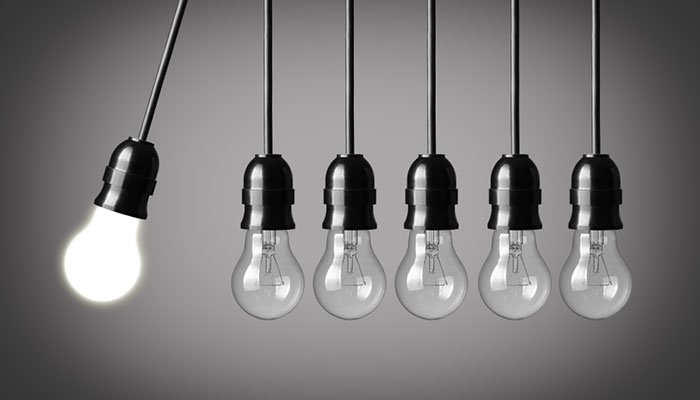 3. Influence
[Speaker Notes: The capacity to have an effect on the character, development, or behavior of someone or something, or the effect itself.]
Relevant Literature
Relevant Literature
Analyzing perceptions of racial discrimination in sport, existing and deeply ingrained in sport is the culture of racism (Lawrence, 2005).
Relevant Literature
Relevant Literature
There are three sectors African American males are channeled into with low levels of push back or redirection from mainstream institutions: athlete, entertainer, and criminal (Harrison, 2000).
[Speaker Notes: Researcher and sociologist on position of American Africans in sports in the United States Harry Edwards identifies this concept as the “Plantation System.”]
Research Study
Promoting Change
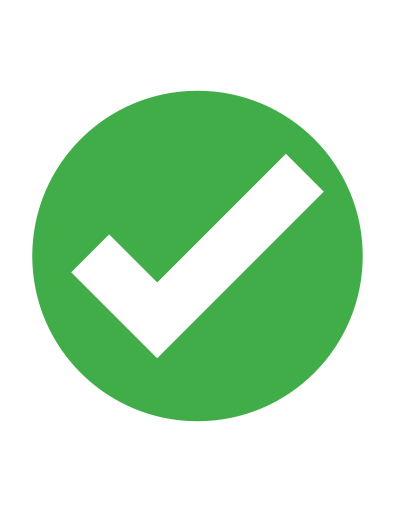 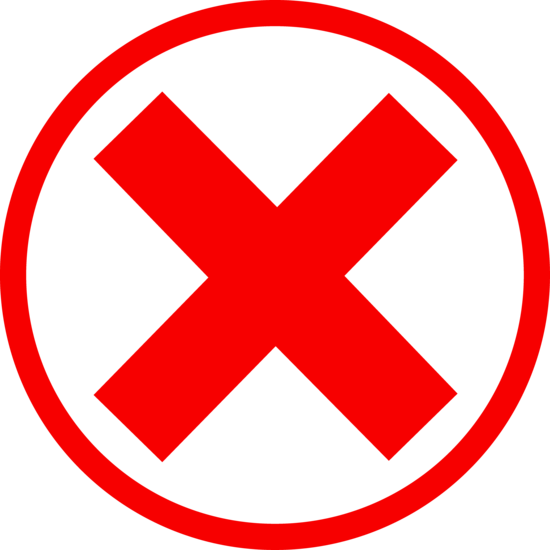 Allow athletes to engage in dialogue about race and social causes 
Increase counselor engagement with Black athletes experiencing racism in sports
Increase fines and punishments which further shelters cultural sensitivity
[Speaker Notes: ^Revise punishment strategies to ensure equality in punishment, fines and/or suspensions from a multicultural lens.
^ Encourage and promote counselor engagement with Black athletes experiencing racism in sport.


X    Increased fines and punishments shelters cultural sensitivity- Instead of trying to understand behaviors or verbiage from a cultural perspective, the Black athlete or punishee is punished for the punisher’s perspective of a behavior or verbal response.]
Implications
Implications for Research
Additional research should include insight from women and various racial and/or ethnic groups while also involving fans, community members, agents, and other individuals not employed by the sport organization (Gayles, Comeaux, Ofoegbu & Grummert, 2018;Blodgett, Ge, Schinke & McGannon, 2017).
[Speaker Notes: Leading to more thorough research findings contributing to the promotion of inclusive sports spaces.]
Empirical Sources
References
Blodgett, A., Ge, Y., Schinke, R., &  McGannon, K. (2017). Intersecting identities of elite female boxers: Stories 	of cultural difference and marginalization in sport. Psychology of Sport and Exercise, 32, 83-92. 	doi:10.1016/j.psychsport.2017.06.006
Gayles, J., Comeaux, E., Ofoegbu, E., & Grummert, S. (2018). Neoliberal capitalism and racism in college 	athletics: Critical approaches for supporting student-athletes. New Directions for Student Services, 	2018(163), 11-21. doi:10.1002/ss.20266
Harrison, C. (2000). Black athletes at the millennium. Society, 37(3), 35-39.
Hofested, G., (2011). Dimensionalizing cultures: The hofested model in context. Online readings of Psychology 	and Culture 2(1). 
Lawrence, S. (2005). African american athletes’ experiences of race in sport. International Review for the 	Sociology of Sport,40(1), 99-110. doi:10.1177/1012690205052171
Mulcahy, K. (2018). The nfl is racist. The Michigan Daily. Retrieved from
	https://www.michigandaily.com/section/mic/nfl-racist
Stevens, M., & Draper, K. (2019). Russell westbrook says Utah jazz fan made ‘racial’ truant that let to confrontation. The 	New York Times. Retrieved from https://www.nytimes.com/2019/03/12/sports/russell-westbrook-utah-fan.html